ء
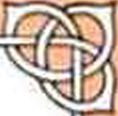 س عغ ا ؛ ف
إنه في يوم
من ثهر
الموافق ا ا م قد تم التعاقد ين كل من :
أ ) جامعة ............................... ويمثلها مديرها طرف أول
ب) السيد/ ..................... ( ..................... الجنسية) طرف ثاني
ليشغل الطرف الثاني وظيغة ( ......................... ) وفقآ لما يلي:
١ - ينزم الطرف الأول بأن يدنع للطرف اثني راتبا شهرا مقدار. ( ................... ) ريال يدخ في نهاية كل شهر بالإضافة
إلى البدلات الشهرية والعلاوات السوية المقررة.
٢ - يلتزم الطرف الأول بأن يؤمن للطرف الثاني سكنا أو أن يدبع له بدل سكن سنوي قدر٠ ( ................... ) ريال بالإضافة إلى بدل
تأثيث قدره ( .................... ) ريال يدبع لمرة واحدة عند بداية
ال
٣ ٠ مدة هذا العقد يوم شهر سة تنتهي بنهاية يوم ا ا د الموافق ا ا م ويتجدد تلقائيا ما لم يخطر أحد الطرفين الطرف الآخر كتابة برغبته في عدم التجديد قبل موعد
انتهاء العقد بشهرين عر الأقل.
تعتبر لائحة توظيف غير السعوديين بالجامعة والتعديلات التي تطرأ عليها جزءأ مكملأ لهذا العقد.
_٤
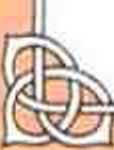 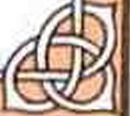